INSTITUCIONES DE CUIDADOS A PERSONAS DEPENDIENTES
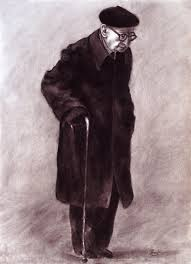 EDUARDO JUAN LÓPEZ FELICES
Grupo de trabajo 17-18
SERVICIOS SOCIALES EN ESPAÑA. CENTROS RESIDENCIALES
1.- Significado y alcance con que se emplea el término de servicios sociales.

Principios generales.


2.- Servicios sociales para la tercera edad.

Recursos existentes en España destinados a la atención de la tercera edad.
Prestaciones a favor de la tercera edad.

Perspectivas de los servicios sociales en materia de ancianos.

2.3.1. Recomendaciones del informe de la Comisión Nacional Española para la Asamblea Mundial del Envejecimiento.

2.3.2. Plan Gerontológico Nacional.
SIGNIFICADO Y ALCANCE  DEL TÉRMINO “SERVICIOS SOCIALES”
Existe mucha confusión, tanto a nivel internacional como nacional en la terminología relacionada con los servicios sociales. 
Expresiones tales como bienestar social, servicios sociales, servicios de bienestar social, acción social, promoción social y asistencia social se utilizan a veces como conceptos equivalentes y otras con significados específicos para cada uno de ellos.
En los últimos años encontramos mayor concordancia en los términos utilizados, pero todavía no se ha llegado a un nivel satisfactorio.
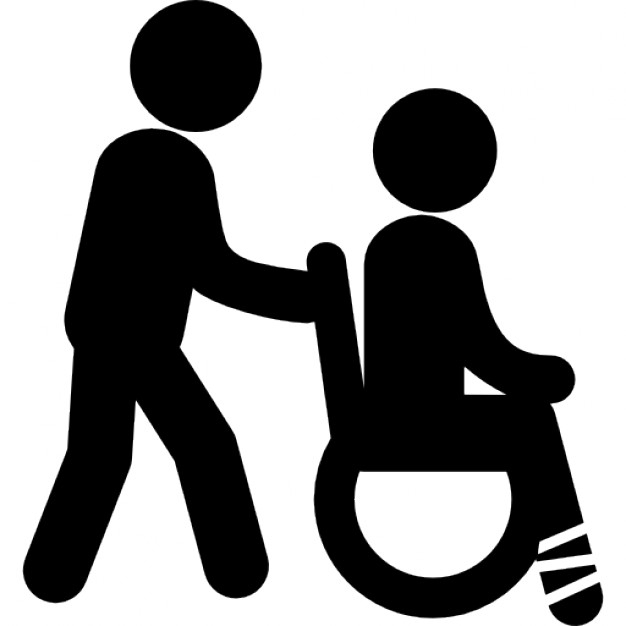 La expresión servicios sociales, en su acepción específica, se utiliza para designar “aquellas actividades organizadas cuyo objetivo es ayudar a la adaptación mutua entre los individuos y su ambiente social”. 

Hay asimismo otras definiciones, como la de la Carta Social Europea (1961) del Consejo de Europa. Define los servicios sociales como “servicios que, utilizando métodos de trabajo social, contribuyen al bienestar y al desarrollo de los individuos y de los grupos en la comunidad y a su adaptación al entorno social”.
PRINCIPIOS GENERALES
Toda política de servicios sociales debe estar enmarcada en una política más general de bienestar social, cuyos principios básicos deben responder a los siguientes criterios: 
 
Universalidad. Los servicios sociales deben estar abiertos a la totalidad de personas y grupos. 
Normalización. La atención a individuos, grupos y sectores que padecen dificultades objetivas que dificultan su integración a la comunidad.
PRINCIPIOS GENERALES
Se facilitará preferentemente a través de los cauces normales que la sociedad utiliza para la satisfacción de sus necesidades, eliminando, dentro de lo posible, la utilización de servicios o centros que, sobre la base de su consideración de especiales o diferenciados, establezcan modos de vida y ambientes cerrados que aíslan al individuo de su comunidad y dificultan a largo plazo una plena integración social.
PRINCIPIOS GENERALES
Racionalidad. Hay que racionalizar la actuación, tanto de la administración como de las instituciones sociales, partiendo de claros criterios de planificación y de coordinación. 
Descentralización. La mayor cercanía de los servicios a las personas y comunidades concretas que los demanden permite, además de un mejor conocimiento de los problemas, la adecuación de necesidades y una mayor posibilidad de participación directa de la comunidad en la toma de decisiones. 
Participación. Los individuos, grupos y comunidades participarán en la democratización, planificación, gestión y control de los bienes sociales.
SERVICIOS SOCIALES COMUNITARIOS
Concepto:
Son la estructura básica del Sistema Público de Servicios Sociales de Andalucía y están orientados a la obtención del mayor bienestar y calidad de vida de la población andaluza, así como a prevenir y eliminar la marginación, tal como se expone en el artículo 4 de la Ley 2/1988, de 4 de abril, de Servicios Sociales de Andalucía.
ESTRUCTURA
En dos niveles:
Servicios Sociales Comunitarios: dirigidos a la ciudadanía en general.

Servicios Sociales Especializados: dirigidos a sectores de población con necesidades de atención específica.
SERVICIOS SOCIALES PARA LA TERCERA EDAD
De los cuatro millones y medio de ancianos existentes en nuestro país, algo más de la mitad, unos dos millones y medio, están marginados por diversas razones (pensiones insuficientes, abandono familiar, enfermedades invalidantes, etc.). 
Este colectivo de marginados precisa una atención general y una protección específica que han sido recogidas oportunamente en los artículos 41 y 50 de nuestra Constitución.
RECURSOS EXISTENTES EN ESPAÑA DESTINADOS A LA ATENCIÓN DE LA TERCERA EDAD. 
 
Conocer los medios con los que está dotada nuestra sociedad para atender las necesidades de las personas de edad avanzada fue uno de los objetivos de la Comisión Nacional Española, constituida por Real Decreto 1039/81, para preparar la Asamblea Mundial del Envejecimiento (AME).
Por otro lado, el Programa de Mejora y Racionalización de la Seguridad Social, aprobado por el gobierno en marzo de 1982 y remitido posteriormente a las Cortes para debate, contemplaba en el capítulo V, relativo a los servicios sociales, diversas medidas de mejora de las prestaciones, entre las cuales figuraba la “elaboración de un inventario nacional de servicios sociales y profundización en el conocimiento científico de la realidad social de los asistidos”.
Como consecuencia de dicha medida, la Subsecretaría para la Seguridad Social creó una comisión para el estudio y elaboración de los criterios técnicos y administrativos para la realización de inventarios nacionales de centros y programas relativos a la atención de la tercera edad. 
A pesar de todos estos esfuerzos, la dispersión de servicios y recursos sigue siendo un hecho. No obstante, detallaremos a continuación aquellos que, de forma más general, proporcionan a quienes los requieren y disfrutan algún grado de “bienestar social”.
Centros para la tercera edad. Según estudios nacionales, existen en España 3.056 centros para la tercera edad, de ellos 1.271 son residencias, con un total de 104.573 plazas, y 1.785 son hogares y clubes. 
Los mismos estudios estiman las tasas medias nacionales en 2,46 plazas en residencia por cada 100 ancianos y de un hogar o club por cada 2.382 ancianos.
Los mismos estudios estiman las tasas medias nacionales en 2,46 plazas en residencia por cada 100 ancianos y de un hogar o club por cada 2.382 ancianos. 
Comedores. Salvo los servicios de comida, a precios reducidos, que proporciona el Instituto Nacional de Servicios Sociales (INSERSO) en los locales de sus centros gerontológicos, y los que se dispensan en algún club dependiente de otros organismos, las cifras que se conocen de establecimientos denominados “comedores” son muy poco representativas, ya que, por lo general, aunque admitan ancianos, no son centros exclusivos de este sector de edad.
Asociaciones. Desde hace unos 10 años han surgido gran número de asociaciones integradas por ancianos que se unen para defender intereses comunes, en las que se promueven reivindicaciones encaminadas a la demanda de servicios sociales que respondan a sus auténticas y verdaderas necesidades. 
Existen asociaciones de ámbito nacional, provincial y local, siendo muy difícil la determinación exacta del número de ellas, aunque se dispone de datos de identificación de un mínimo de 337, de las cuales hasta el momento ha sido imposible conocer el número de socios con que cuentan.
PRESTACIONES EN FAVOR DE LA TERCERA EDAD:
 
Ayuda a domicilio: este servicio lo constituye el conjunto de actividades preventivas, formativas y rehabilitadoras llevadas a cabo por profesionales cualificados en el propio domicilio, con el objetivo de atender en las actividades básicas en la vida diaria que necesite la persona en situación de dependencia.
Para preservar los servicios de ayuda a domicilio para las personas dependientes y mantener el empleo en este nicho laboral se ha aprobado el Plan Extraordinario de Acción Social de Andalucía.
El acceso al servicio de ayuda a domicilio financiado a cargo del Programa de Consolidación se realiza a través de los Servicios Sociales Comunitarios.
Entre las actuaciones que ofrece el servicio se encuentran:

Atención a las necesidades domésticas o del hogar:
  *Preparación de alimentos en ele domicilio.
  *Servicio de comida a domicilio.
  *Compra de alimentos con cargo a la persona usuaria.
En relación con el vestido:

	*Lavado de ropa en el domicilio y fuera del mismo.
	*Repaso y ordenación de ropa.
   *Planchado de ropa en el domicilio y fuera del mismo.
	*Compra de ropa con cargo a la persona usuaria.
En relación con el mantenimiento de la vivienda:

	*Limpieza cotidiana y general de la vivienda, salvo casos específicos de necesidad en los que dicha tarea será determinada por el personal técnico responsable del servicio.
	* Pequeñas tareas domésticas que realizaría la persona por sí misma en condiciones normales y que no son objetos de otras profesiones.
Actuaciones de carácter personal:
Relacionadas con la higiene personal:
	*Planificación y educación de hábitos de higiene.
	* Aseo e higiene personal.
	*Ayuda en el vestir.

Relacionadas con la ingesta y hábitos alimentarios:
	*Ayuda o dar de comer y beber.
	*Control de la alimentación y educación sobre hábitos alimentarios.
Relacionadas con la movilidad:
	*Ayuda para levantarse y acostarse.
	* Ayuda para realizar cambios posturales.
	*Ayuda para la movilidad dentro del hogar.

Relacionadas con cuidados especiales:
	*Apoyo en situaciones de incontinencia.
	*Orientación temporal y espacial.
*Control de la administración del tratamiento médico en coordinación con los equipos de salud.
	*Asistencia y acompañamiento nocturnos (vela).
De ayuda en la vida familiar y social:
	*Acompañamiento dentro y fuera del domicilio.
	*Apoyo a la organización doméstica.
*Actividades de ocio dentro del domicilio.
	*Actividades de fomento de la participación en su comunidad y en actividades de ocio y tiempo libre.
	*Ayuda a la adquisición y desarrollo de habilidades, capacidades y hábitos personales y de convivencia.
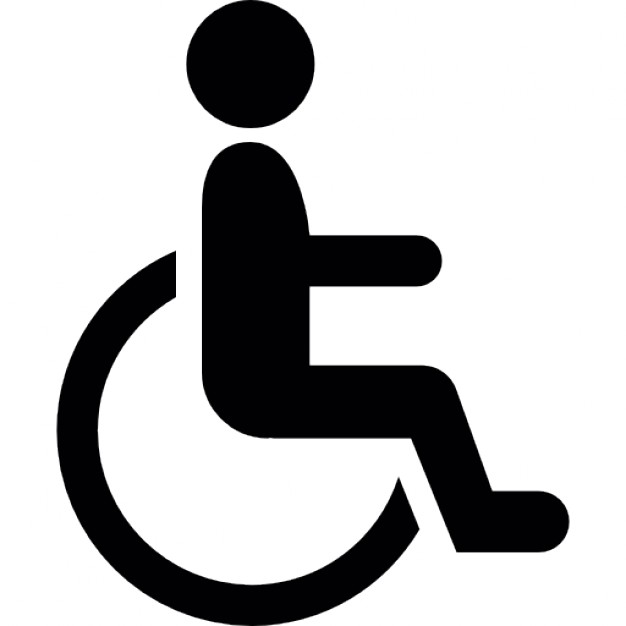 La duración del servicio será variable en función de la situación socio-familiar, de las necesidades de la persona en situación de dependencia para hacer posible su permanencia en el hogar y de la intensidad del servicio que corresponda a la persona según su grado de dependencia y los servicios compatibles descritos.
   Para poder solicitar el servicio de ayuda a domicilio es necesario que la persona en situación de dependencia viva en un domicilio particular.
LEY DE DEPENDENCIA
La valoración de la situación de dependencia de las personas se llevará a cabo por los órganos de valoración que está n formados por profesionales del área social y/o sanitaria.
Los órganos de valoración están adscritos a las Delegaciones Territoriales de la Consejería de Igualdad y Políticas Sociales.
Existen varios grados de dependencia:
Grado I. Dependencia moderada: cuando la persona necesita ayuda para realizar varias actividades básicas de la vida diaria, al menos un a vez al día o tiene necesidades de apoyo intermitente o limitado para su autonomía personal

Grado II. Dependencia severa: cuando la persona necesita ayuda para realizar varias actividades básicas de la vida diaria dos o tres veces al día, pero no requiere el apoyo permanente deun cuidador/a o tiene necesidades de apoyo extenso para su autonomía personal.
Grado III. Gran dependencia: cuando la persona necesita ayuda para realizar varias actividades básicas de la vida diaria varias veces al día y, por su pérdida total de autonomía física, mental, intelectual o sensorial necesita el apoyo indispensable y continuo de otra persona o tiene necesidades de apoyo generalizado para su autonomía personal.
La puntuación que se establece es la siguiente:
  *de 15 a 29 puntos Grado I.
  *de 30 a 44 puntos  Grado II.
  *de 45 a 72 puntos  Grado III.
   De forma excepcional, los órganos de valoración podrán determinar la valoración en unas instalaciones diferentes al domicilio de la persona solicitante.
Este servicio es incompatible con todos los servicios y prestaciones, con excepción del de teleasistencia y del Servicio de Centro de Día, o en su defecto, la prestación económica vinculada a este servicio, en los casos que se determine y con carácter complementario.
   El servicio de teleasistencia facilita asistencia a las personas beneficiarias mediante el uso de tecnologías de la comunicación y de la información, con apoyo de los medios personales necesarios en respuesta inmediata a situaciones de emergencia o de inseguridad, soledad y aislamiento.
Servicio de centro de Día: Ofrece una atención integral durante el periodo diurno (o nocturno en caso de centro de noche) a personas en situación de dependencia con el objeto de mejorar o mantener el nivel de autonomía, posibilitando la permanencia de la persona en su domicilio y entorno familiar y apoyar a las familias o cuidadoras/es.

 	Ayudas Individuales. Con independencia de las ayudas que conceden las instituciones benéficas privadas y las municipales se incluyen aquellas que, por su carácter nacional, atienden a un mayor número de población. Entre éstas cabe destacar las concedidas por el Estado y por el Instituto Nacional de Servicios Sociales.
Ayudas Individuales del Estado. 

Anualmente se convocan ayudas no periódicas para aquellas personas que se encuentran en situación de necesidad, otorgándose por una sola vez en cada ejercicio económico. No son exclusivas para ancianos, pero éstos pueden acogerse a ellas siempre que reúnan los requisitos establecidos.
Ayudas Individuales del IMSERSO. 
Se conceptúa como una modalidad de prestación complementarla dentro del sistema de la Seguridad Social, para atender problemas específicos. Son beneficiarios directos de estas ayudas los pensionistas de vejez o jubilación y los demás pensionistas mayores de 60 años. 
Ayudas a Instituciones sin fin de lucro. Con cargo a los créditos de asistencia social de los presupuestos generales del Estado, se convocan anualmente ayudas (subvenciones a fondo perdido) para adquisición, construcción, ampliación, reforma, equipamiento y mantenimiento de centros destinados a ancianos y marginados.
También el IMSERSO concede ayudas de carácter institucional, con el fin de promover el bienestar social de las personas de la tercera edad. 
Turnos de vacaciones, estancias en balnearios y excursiones. 
Otros beneficios sociales de carácter nacional.
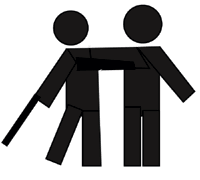 Deducciones por edad del impuesto sobre la renta de las personas físicas. 

Deducciones en transportes: tren y transporte aéreo. 

Abono particular de cuota reducida en el teléfono. 

Gratuidad o descuento en actividades culturales y espectáculos, así corno en centros dependientes del Ministerio de Cultura.
Hasta aquí los servicios sociales existentes, los cuales no pueden constituir recursos exhaustivos ni definitivos, dada la naturaleza cambiante de las necesidades sociales a las cuales deben adaptarse. 

 .- PERSPECTIVAS DE LOS SERVICIOS SOCIALES EN MATERIA DE ANCIANOS. 
 
2.3.1.- Recomendaciones del informe de la Comisión Nacional Española para la Asamblea Mundial del Envejecimiento (Viena, julio, 1982).
Desarrollar el artículo 41 de la Constitución, creando el sistema público de servicios sociales mediante la promoción de la Ley Básica de Servicios Sociales, que implica la reforma de la Seguridad Social al configurarse como un régimen público para todos los ciudadanos. 
Hacer efectivo el principio de normalización e integración social mediante la atención a los interesados dentro de su propio entorno y medio habitual de vida, desarrollando un proceso paulatino de desinstitucionalización y máxima utilización de los recursos existentes en el medio familiar y comunitario.
Reconducir los centros de internado actualmente existentes hacia la atención asistencial de aquellos beneficiarios que por su situación psicofísica y sus carencias sociofamiliares no tengan posibilidades de ser atendidos en su medio comunitario. 
Potenciar diferentes programas específicos de actividades para conseguir una mayor participación de las personas que constituyen el grupo de la tercera edad. 
Definir un nuevo sistema de ayuda a domicilio, buscando la máxima rentabilidad social y económica de los recursos dedicados a esta función.
Potenciar, en colaboración con los ayuntamientos, la creación de minirresidencias, de forma que se pueda integrar a los residentes válidos en su medio natural. 
 
    Plan Gerontológico Nacional. 
 
Tras un período dilatado de preparación y elaboración, se publicó, en los primeros meses de 1993, el noveno y definitivo borrador del Plan Gerontológico Nacional, en el que han intervenido el Ministerio de Asuntos Sociales, el de Trabajo y Seguridad Social, y el de Sanidad y Consumo.
Consta de tres áreas: 
área de pensiones, área de salud y asistencia social, en tanto que en la tercera área están incluidos los servicios sociales, cultura y ocio y participación. En el área de servicios sociales destacan:

La creación de una unidad administrativa para la planificación, ejecución, seguimiento y evaluación del plan gerontológico. Creación de un centro de estudios, investigación y docencia.
Establecimiento de las normas para la defensa de los derechos fundamentales de las personas mayores. Fomentar la solidaridad y el voluntariado en la sociedad y entre los grupos de ancianos.
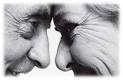 Creación de áreas socio-sanitarias con criterios de acercamiento de los servicios y coordinación de las mismas. Desarrollar y generalizar prestaciones económicas individuales en situaciones de necesidad. 
Conseguir que el domicilio de los ancianos reúna las condiciones necesarias de acceso, habitabilidad y servicios suficientes. Reservar en los proyectos de viviendas de protección oficial y sociales un mínimo del 3 %, con características arquitectónicas adecuadas a las personas de edad avanzada.
Establecimiento de un programa de viviendas tuteladas, apoyo de las iniciativas de experiencias de viviendas compartidas y desarrollar un programa experimental de “acogida familiar”.
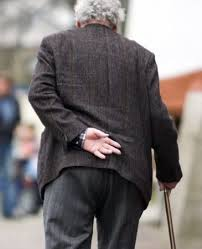 Generalización y cualificación del servicio de ayuda a domicilio. Servicio de teleasistencia (12 % de los ancianos que viven solos). Extender la red de hogares y clubes (1 hogar por cada 2.500 personas). Establecimiento de comidas y lavandería a domicilio. 
Fomentar la ayuda a las familias que cuidan a alguna persona de edad avanzada. Favorecer la autonomía de los ancianos incapacitados mediante el uso de ayudas técnicas y nuevas tecnologías.
Suprimir las barreras en los edificios públicos y en las ciudades. Impulsar que los medios de transporte públicos sean accesibles a las personas de edad avanzada. 
Garantizar una plaza de residencia a todo anciano dependiente o semidependiente en situación de necesidad. Las residencias tendrán un marco sectorial de tamaño medio o pequeño, con una proporción de 3,5 plazas por 100 personas mayores de 65 años.
Establecimiento sobre normativa de requisitos mínimos y para el buen funcionamiento de los servicios e infraestructuras de material y humanos de las residencias. Desarrollo y difusión del programa de termalismo social del IMSERSO.
BIBLIOGRAFÍA
Atención a la dependencia y promoción de la autonomía personal. Agencia de Servicios Sociales y Dependencia de Andalucía. Consejería de Igualdad y Políticas Sociales. Junta de Andalucía.
Índice de Barthel. MAHONEY, F. I.; BARTHEL, D.W. (1965) “Functional evaluation:The Barthel Index”, Maryland State Medical Journal, núm. 14, páginas 61-65. http://www.hipocampo.org/Barthel
Plan de Atención a Cuidadores Familiares en Andalucía, 2005 (Dirección Regional de Desarrollo e Innovación en Cuidados. Dirección General de Asistencia Sanitaria). Consejería de Salud, Junta de Andalucía.